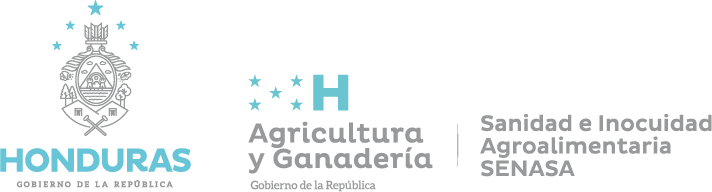 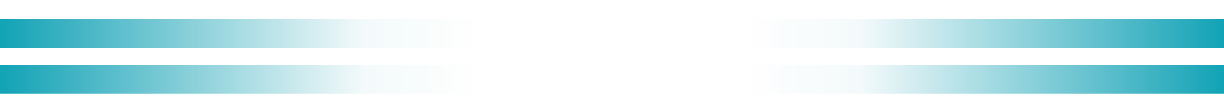 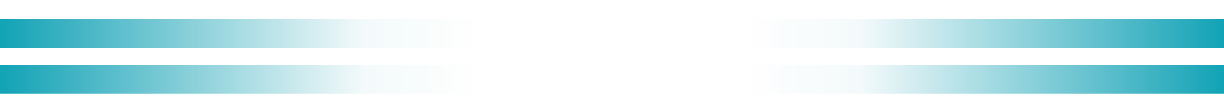 MARCO LEGAL DE AUTORIZACIÓN DE TERCEROS EN BIOSEGURIDAD
Dr. Howard A. Padgett
Jefe de la Unidad de Autorización de terceros-SENASA 
 Junio del 2021
LEY FITOZOOSANITARIA, DECRETO EJECUTIVO NO. 157-94, DEL 15 DE NOVIEMBRE DE 1994
Título Primero: Disposiciones Generales.
Capítulo III, De las Definiciones.
Art. 11: Para los fines de esta Ley, se entiende por:
a) Acreditación de profesionales para programas Fitozoosanitarios: Es la delegación de facultades que en materia Fitozoosanitaria, autorizará SRN a las personas naturales y jurídicas, que cumplen con los requisitos exigidos el, la reglamentación específica.
Inciso q) Tasas: Es el valor del costo real de los servicios que presta SENASA.

Título Segundo: De la Sanidad Vegetal.
Capítulo I: Del Diagnóstico y la Vigilancia Epidemiológica en Sanidad Vegetal.
Art. 13: La SRN, además de sus laboratorios oficiales de referencia en Sanidad Vegetal, podrá acreditar a otros laboratorios públicos y privados, los cuales quedarán bajo su coordinación y supervisión, conformando entre sí las redes de laboratorios oficiales, según áreas especificas de trabajo.

Título Tercero: De La Salud Animal.
Capítulo I: Del Diagnóstico y la Vigilancia Epidemiológica en Salud Animal.
Art. 18: La SRN, además de sus laboratorios oficiales de referencia en Salud Animal, podrá acreditar a otros laboratorios públicos y privados, los cuales quedarán bajo su coordinación y supervisión, conformando entre sí las redes de laboratorios oficiales, según áreas especificas de trabajo.
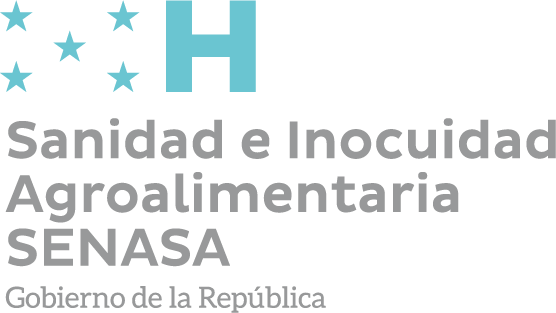 LEY FITOZOOSANITARIA, DECRETO EJECUTIVO NO. 157-94, DEL 15 DE NOVIEMBRE DE 1994
Título quinto, 
Capítulo único, De la Acreditación de Fitozoosanitaria, de la acreditación de profesionales y empresas para programas fitozoosanitarios.
Art. 25: SRN, a través de SENASA, es responsable por la organización, ejecución y control de la acreditación de profesionales y empresas para programas fitozoosanitarios en el país.

Art. 26: SRN, a través de SENASA, reglamentará y coordinará conjuntamente con los gremios profesionales las universidades y centros de formación profesional agropecuaria oficialmente reconocidos en el país, el sistema nacional de acreditación de las empresas y profesionales para que puedan proporcionar certificaciones, asesorías y servicios acordes con las necesidades de los programas y las disposiciones legales vigentes.
Art. 27: SRN, tendrá facultad para cancelar las acreditaciones cuando las empresas y los profesionales no cumplan con los requisitos determinados en la presente Ley y sus reglamentos.
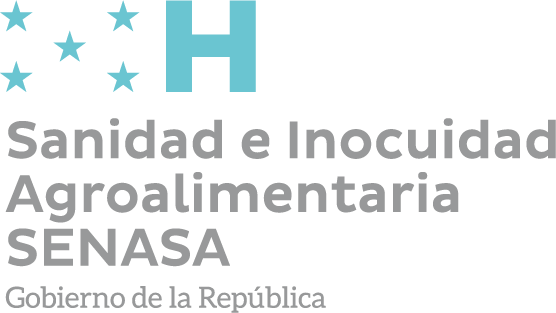 LEY FITOZOOSANITARIA MODIFICADA, DECRETO EJECUTIVO NO. 344-2005, DEL 16 DE DICIEMBRE DEL 2005
Título primero, Disposiciones generales, capítulo I del objeto de la ley:
Art 2. Para cumplir con los objetivos de la presente Ley, la Secretaría de Agricultura y Ganadería (SAG), dirigirá sus esfuerzos para fortalecer la inocuidad de alimentos y la aplicación de las medidas sanitarias y fitosanitarias, principalmente en lo referente al diagnóstico y vigilancia epidemiológica, sistemas de información, cuarentena agropecuaria, la certificación sanitaria y fitosanitaria, la aprobación de los sistemas sanitarios y fitosanitarios, el control de los insumos agropecuarios, control de los productos de origen animal y vegetal orgánicos y biotecnológicos, los programas y campaña de control, erradicación de plagas y enfermedades, la acreditación de profesionales y empresas en aquellas acciones que delegue la Secretaria de Agricultura y Ganadería (SAG) a través del SENASA y los mecanismos de armonización y coordinación nacional e internacional.
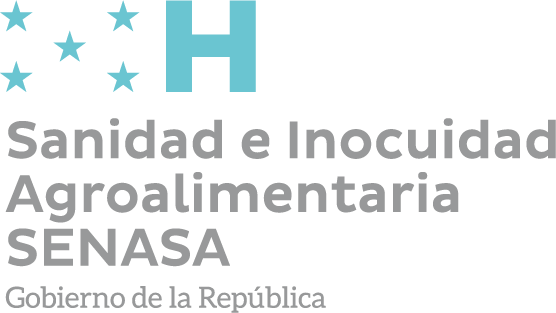 LEY FITOZOOSANITARIA MODIFICADA, DECRETO EJECUTIVO NO. 344-2005, DEL 16 DE DICIEMBRE DEL 2005, cont..2
Art. 6. De las Tasas: Con el fin de fortalecer… la Secretaria de Agricultura y Ganadería (SAG) a través del SENASA, deben establecer las tasas por servicios que sean necesarias y estén relacionadas con el diagnóstico, el registro y control de insumos para uso agropecuario, la cuarentena agropecuaria, los programas y campañas sanitarias y fitosanitarias, la inspección fitosanitaria, la inspección higiénico-sanitaria y tecnológica de los productos de origen animal y vegetal, los programas de control de contaminantes, físicos, químicos y biológicos y otras inherentes a las actividades realizadas por el SENASA.
Art. 7.- Las tasas serán determinadas por el SENASA, en base al costo real del servicio y constarán en el reglamento de la presente Ley.

Estos fondos serán reglamentados y utilizados por la Secretaria de Agricultura y Ganadería (SAG) a través del SENASA, para el cumplimiento de las funciones y atribuciones señaladas en esta Ley.
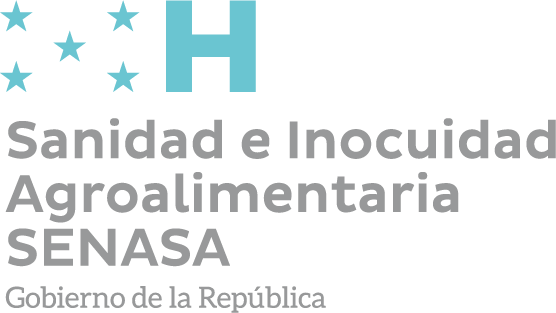 LEY FITOZOOSANITARIA MODIFICADA, DECRETO EJECUTIVO NO. 344-2005, DEL 16 DE DICIEMBRE DEL 2005, cont..3
Art 11. numeral 1. Acreditación de profesionales y empresas para programas fitozoosanitarios: Es la delegación de facultades que en materia Fitozoosanitaria, autoriza la SAG, a las personas naturales y jurídicas que cumplen con los requisitos exigidos en la reglamentación específica;

Art. 13. La Secretaria de Agricultura y Ganadería (SAG), a través del SENASA además de sus laboratorios oficiales de referencia en sanidad vegetal, puede delegar, acreditar, a otros laboratorios públicos y privados, los cuales quedarán bajo su coordinación y supervisión, conformando entre sí la red de laboratorios nacionales en el área de:
1. Diagnóstico fitosanitario en plagas y enfermedades;
2. Control de calidad de productos químicos, biológicos o afines para uso agropecuario;
3. Control de sustancias, sus residuos y contaminantes biológicos, físicos y químicos;
4. Biotecnología y de producción de organismos benéficos para uso agrícola; y ,
5. Cualquier otro que se requiera en el campo fitosanitario.

Art. 18. La Secretaria de Agricultura y Ganadería (SAG), a través del SENASA, además de sus laboratorios oficiales de referencia en salud animal, puede delegar, acreditar a otros laboratorios públicos y privados, los cuales quedan bajo su coordinación y supervisión, conformando entre si la red de laboratorios nacionales, en el área de:
a) Diagnostico sanitario en enfermedades de los animales;
b) Control y calidad de sustancias químicas, biológicas o afines para uso pecuario;
c) Control de residuos y contaminantes físicos, químicos, y biológicos;
d) Biotecnología; y,
e) Producción de organismos benéficos para uso pecuario.
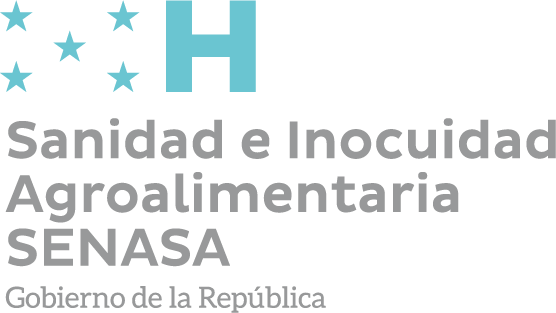 LEY FITOZOOSANITARIA MODIFICADA, DECRETO EJECUTIVO NO. 344-2005, DEL 16 DE DICIEMBRE DEL 2005, cont..4
Título V, de la acreditación Fitozoosanitaria, capítulo único, de la acreditación profesional y empresas para programas fitozoosanitarios.

Art. 25. La Secretaria de Agricultura y Ganadería (SAG), a través del SENASA, es responsable por la organización, ejecución y control de la acreditación de profesionales, laboratorios, empresas para programas o acciones sanitarias y fitosanitarias en el país.

Art. 26. La Secretaria de Agricultura y Ganadería (SAG), a través del SENASA debe reglamentar y coordinar con los gremios profesionales, universidades y centros de formación profesional agropecuaria oficialmente reconocidos en el país, el sistema nacional de acreditación de las empresas y profesionales para que puedan realizar certificaciones, asesorías y servicios acordes con las necesidades de los programas y las disposiciones legales vigentes.
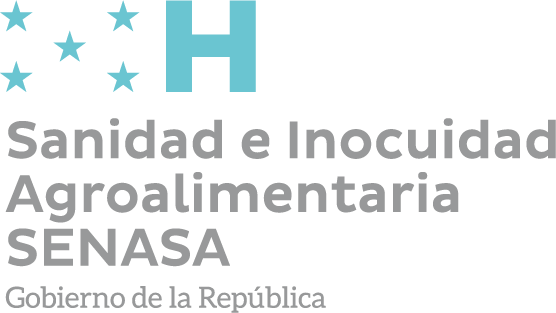 CREACIÓN DEL SENASA, DECRETO EJECUTIVO NO. PCM-015-2020, DEL 3 DE SEPTIEMBRE DEL 2020
Capítulo III, art. 4, del ámbito del SENASA….. la acreditación de profesionales y empresas en aquellas acciones que por su naturaleza sean delegables bajo el criterio de SENASA. 

Capítulo IV, art. 5., De las Funciones: 
Numeral 8), Establecer, recaudar y administrar las tarifas por la provisión de bienes y servicios especializados brindados por el SENASA. Estas tarifas se aplicarán a los servicios brindados directamente y a aquellos delegados por el SENASA a personas naturales y jurídicas mediante mecanismos de tercerización de servicios.

Numeral 17), La Acreditación de terceros para que se ejecuten una o más actividades en el marco de programas sanitarios del SENASA;
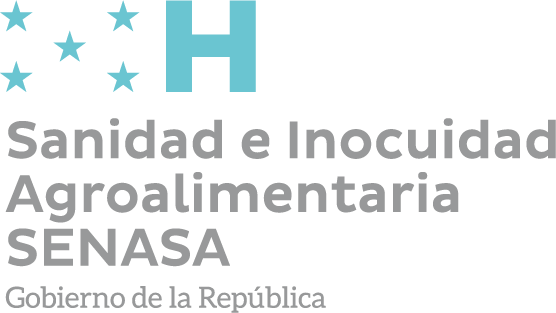 CREACIÓN DEL SENASA, DECRETO EJECUTIVO NO. PCM-015-2020, DEL 3 DE SEPTIEMBRE DEL 2020
Capítulo V, art. 6., Operación, Funcionamiento, Control y Estructura del SENASA
I. Nivel de Dirección y Ejecución:
1. Dirección General; y,
2. Subdirección General.
II. Nivel de Dirección Técnica:
1. Dirección Técnica de Salud Animal;
2. Dirección Técnica de Sanidad Vegetal;
3. Dirección Técnica de Inocuidad Agroalimentaria; y,
4. Dirección Técnica de Cuarentena Agropecuaria.
III. Nivel de Dirección Administrativa:
1. Dirección Legal;
2. Dirección de Administración y Finanzas;
3. Dirección de Recursos Humanos y Capacitación;
4. Secretaría General; y,
5. Coordinador de Oficinas Regionales.
IV. Nivel de Servicios de Apoyo:
1. Unidad de Planificación, Proyectos y Estudios;
2. Unidad de Modernización;
3. Unidad de Infotecnología;
4. Unidad de Comunicaciones;
5. Unidad de Laboratorios; y,
6. Auditoría Interna.
Capítulo VII, art. 11, de las funciones del Director General:
Numeral 5, Supervisar con la frecuencia que considere del caso, las actividades de las personas naturales y jurídicas a las cuales se haya delegado la prestación de servicios por parte del SENASA;
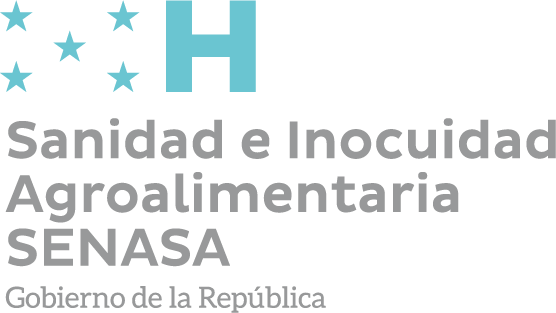 MUCHAS GRACIAS
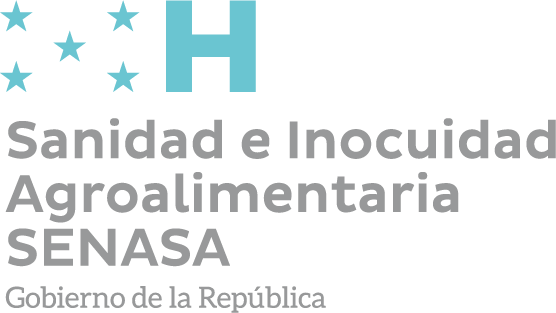